Почему воздушные шары и мыльные пузыри хотят быть круглыми? 
Почему капельки воды  круглые?
Домашнее задание.
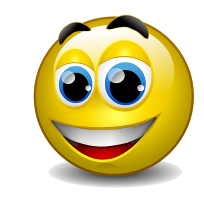 Тема №10 §§ 35,36,45,47
Гр.№2 391* 411 404** 383* 374* pгаза
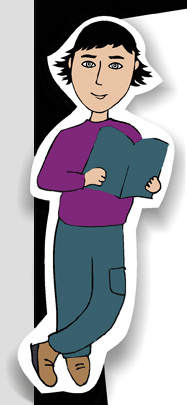 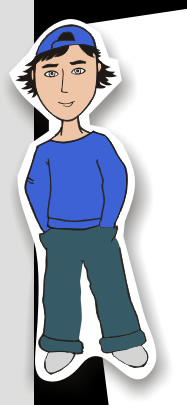 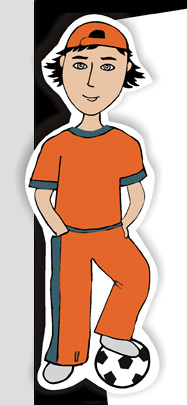 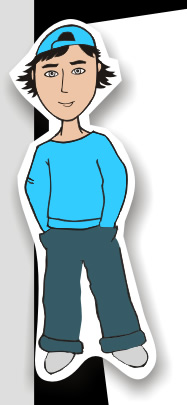 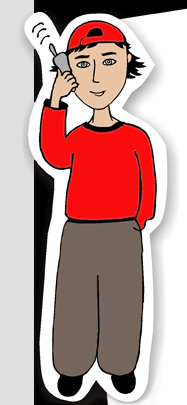 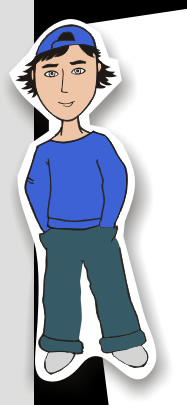 Физика 8
Тема №10
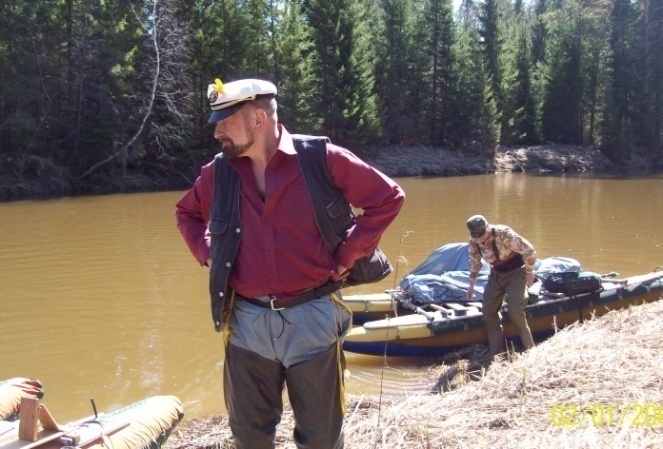 давление
газа
закон паскаля
Гидростатика, стр.18
УДАРОВ МОЛЕКУЛ
за 1с    на    1см2     1023
ОДИНАКОВО
ХАОТИЧНО
СЖАТЬ –
больше УДАРОВ на   1см2
НАГРЕТЬ –
сильнее  УДАР
к/фр Давление газа
БНП  МКТ аним. №7
Давление газа
Давление газа на стенки сосуда и на помещенное в газ тело вызывается ударами молекул  газа.
Давление газа зависит:
От температуры
От концентрации ( числа частиц в единице объема )
От массы частиц
МАНОМЕТР
металлический
жидкостной
10см
0
-10см
S<S
ОДИНАКОВО
F<F
2кПа
gh=
103×9,8×0,2=
p=
Давление в жидкости
10-1, стр.18
http://www.youtube.com/watch?feature=endscreen&NR=1&v=WOwN2yxCkGg
надуть …  опять    ШАР
во все дырки  ОДИНАКОВО
закон паскаля
…ХАОТИЧНО
ОДИНАКОВО
Шар в жидкости
Шар Паскаля 2 мин
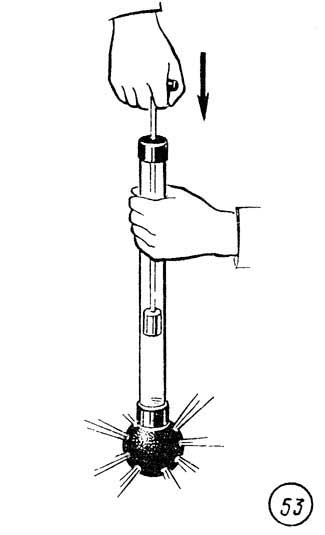 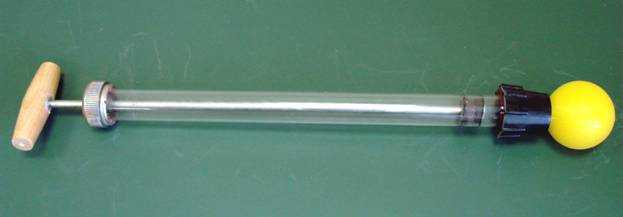 Закон Паскаля
давление, производимое на жидкость или газ, передается по всем направлениям без изменения.
 (из за хаотического движения молекул).
Давление , производимое на жидкость или газ , передается в любую точку одинаково во всех направлениях.
Гидравлический пресс
з-н Паскаля
Sб
Sм
рм = рб
Fб
Fм
=
Sб
Sм
Масло, картон
Домкрат, тормоза
пневматические  машины
Насос  анимация №9/ мех/2 мин
Модель№5//мех
10-2. Определите модуль силы F1 действующей на большой поршень гидравлического пресса, если: S1= 30см2; S2= 10см2; F2 = 500 Н. Ответ запишите в кН с точностью до целых.
500Н
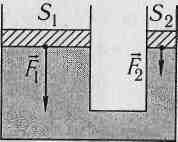 р1=р2  з-н Паскаля
S1= 30см2 
S2= 10см2 
F2 = 500 Н
Роб=6Н
 F1 -?
F1
F2
=
S2
S1
F1
F1
S1
30
1500Н
=
=
F2
500
S2
10
10-2, стр.18
10. В газах и жидкостях давление возникает из-за ударов молекул.
10. Давление газа зависит от:
    1. силы удара молекулы      
    2. количества  ударов на единицу площади                                          
10. Закон Паскаля: давление, производимое на жидкость или газ, передается по всем направлениям без изменения.
 (из за хаотического движения молекул).
10. Манометр – прибор для измерения давления
 (жидкостной и металлический).
10. Гидравлический пресс.
1. Укажите неверное утверждение. 1)давление газа создается ударами беспорядочно движущихся молекул  2)газ оказывает по всем направлениям одинаковое  давление  3)если масса и температура газа остаются неизменными, то при уменьшении объема газа давление увеличивается  4) если масса и температура газа остаются неизменными, то при увеличении объема газа давление  не изменяется.
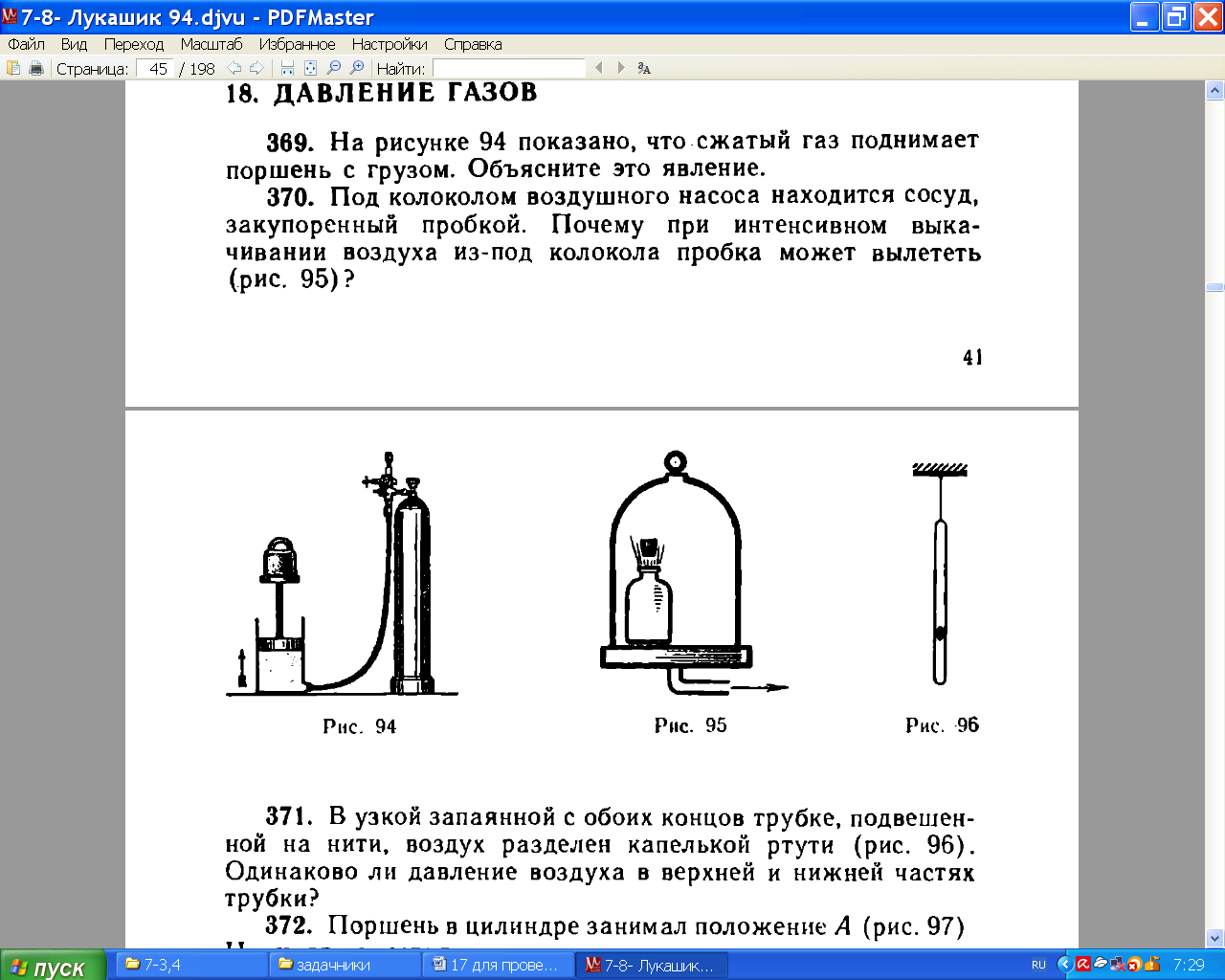 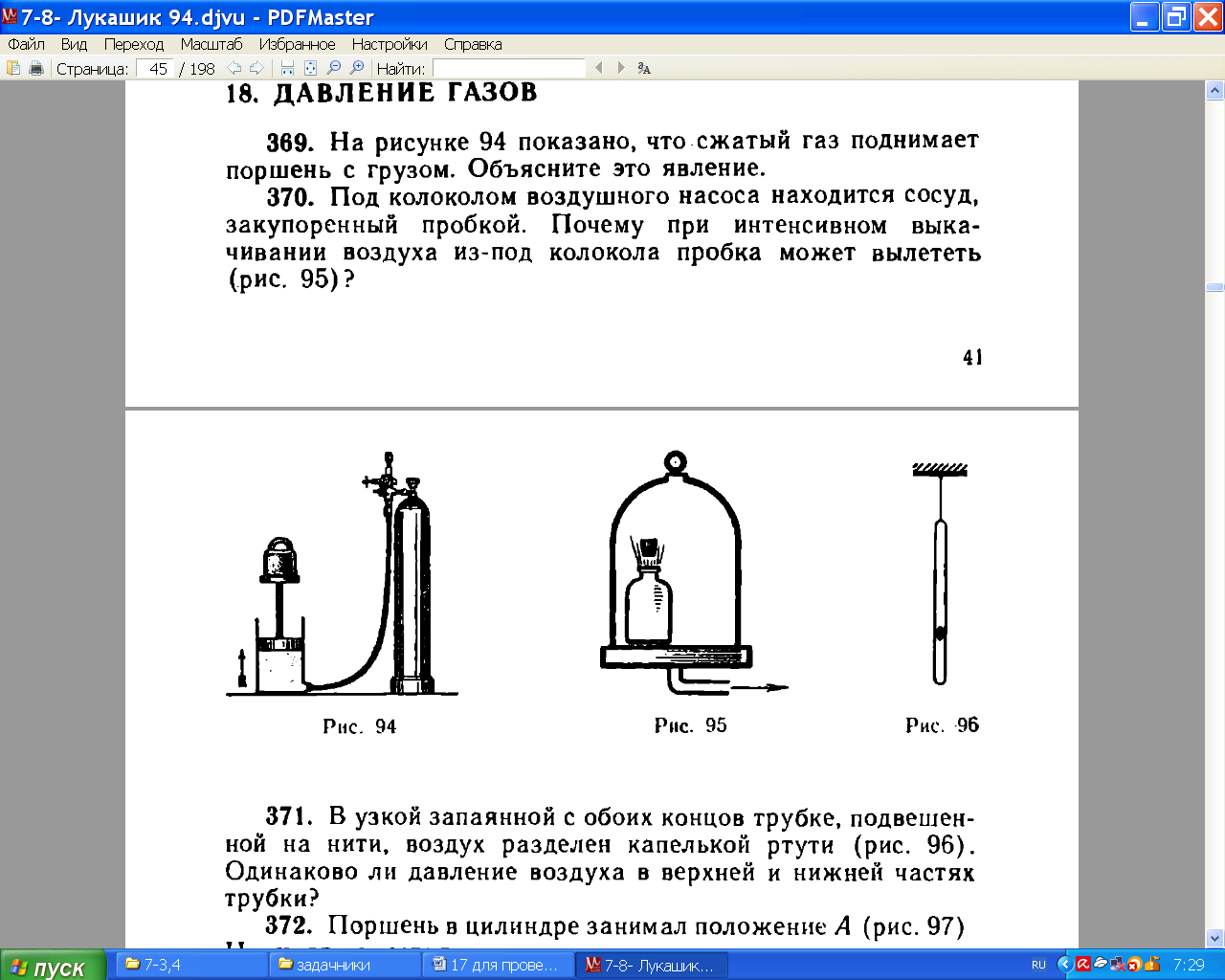 2.
А)Сила давления газа уменьшила силу тяжести  
Б) Сила давления газа уменьшила вес груза 
В)Сила давления газа скомпенсировала  вес гири.
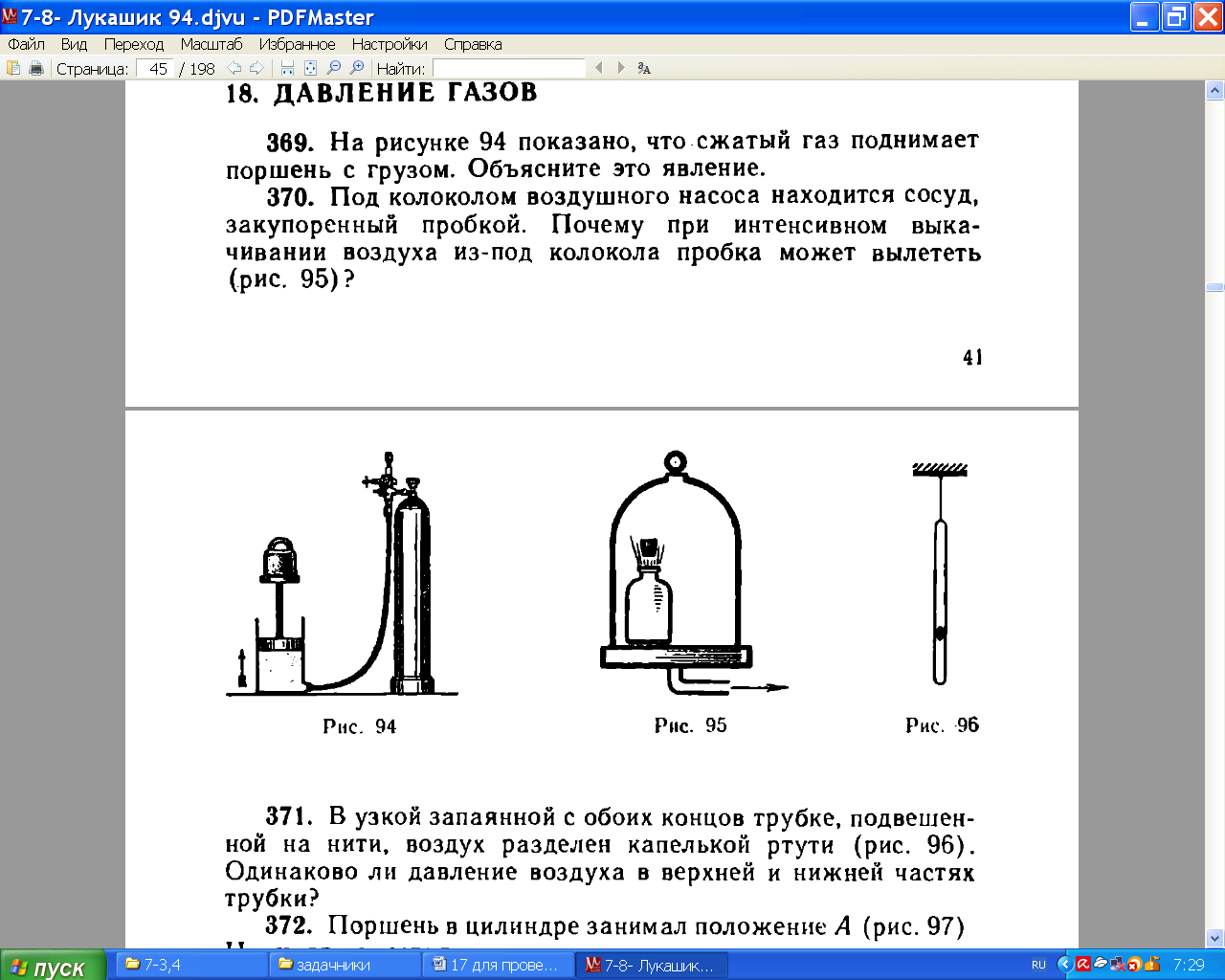 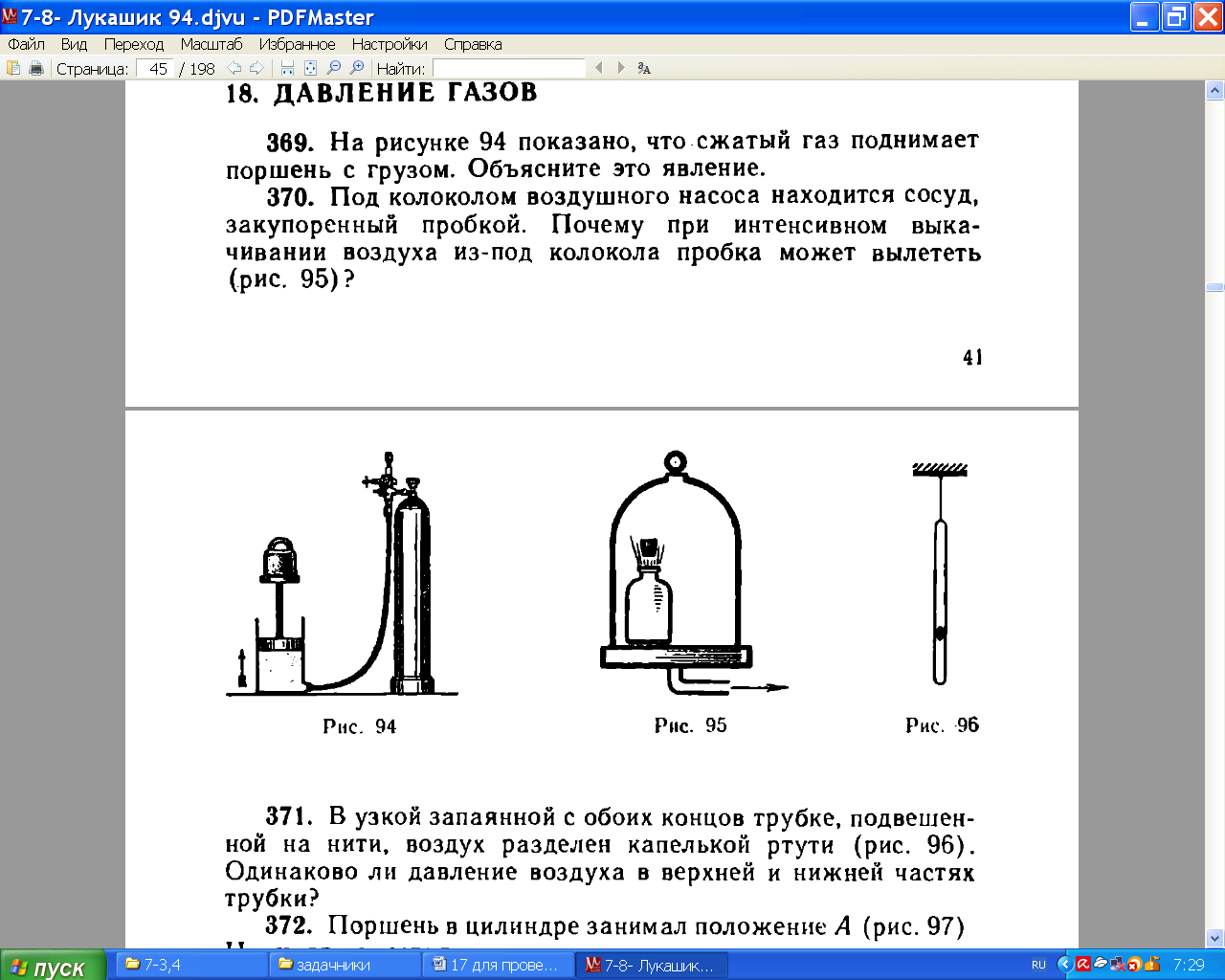 А)Молекулы в колбе стали двигаться быстрее 
Б)Молекул в сосуде стало больше 
В) давление газа везде одинаково. 
Г) Молекул под колоколом стало меньше.
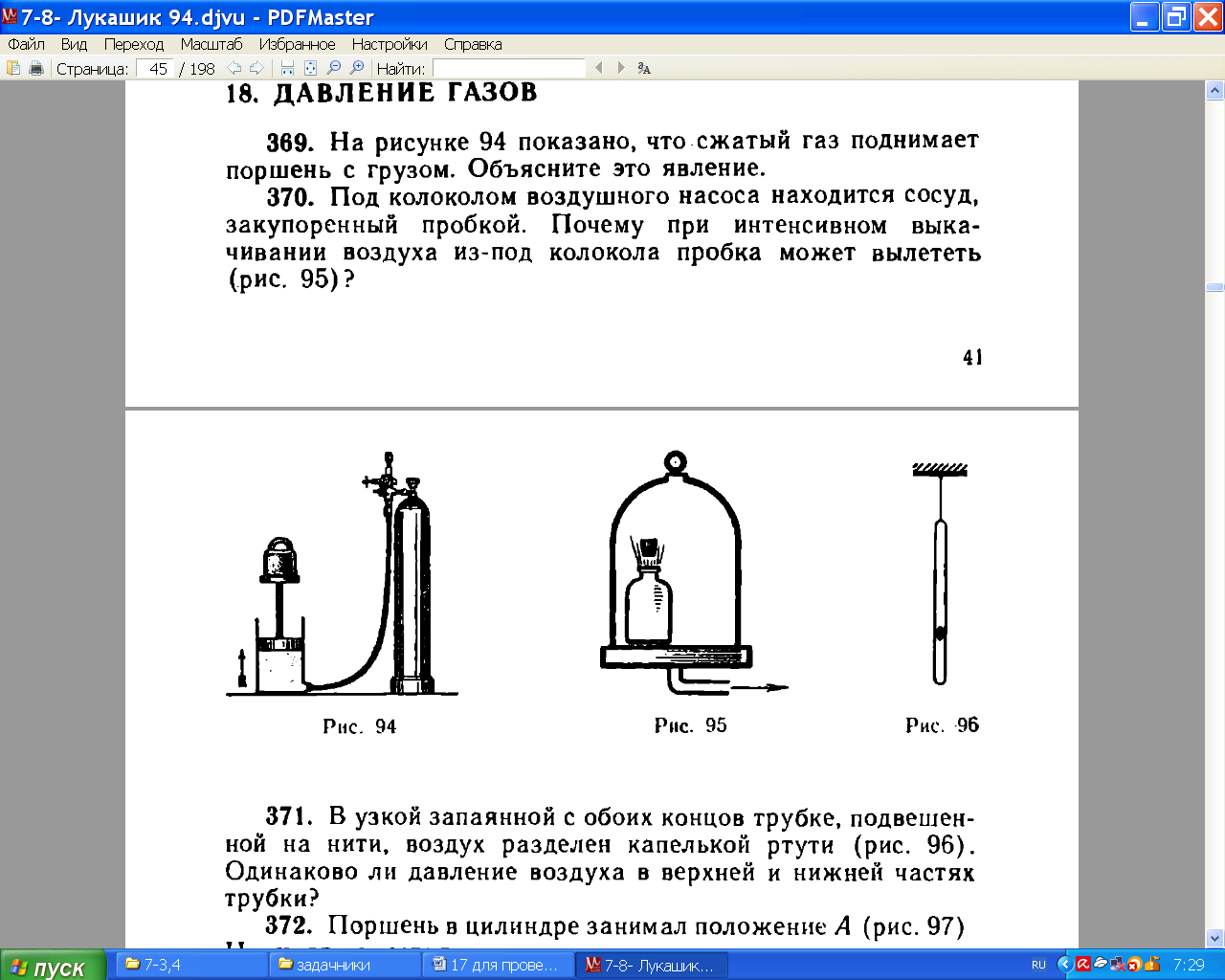 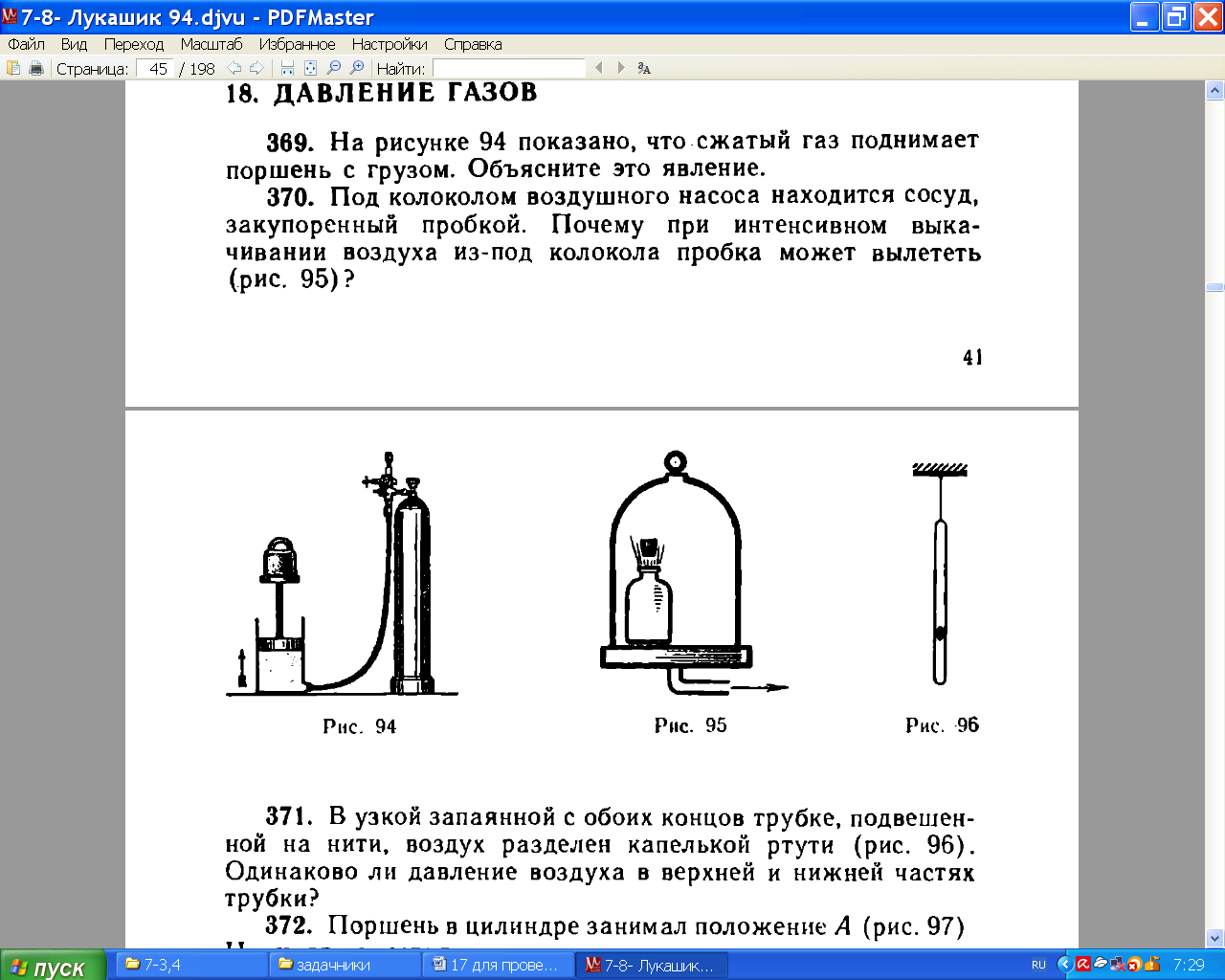 А)Сверху больше, поэтому объём больше;  
Б) снизу больше, т.к. компенсирует ещё вес капли ртути; 
 В)давление газа везде одинаково по закону Паскаля!
БНП. механика, аним №9
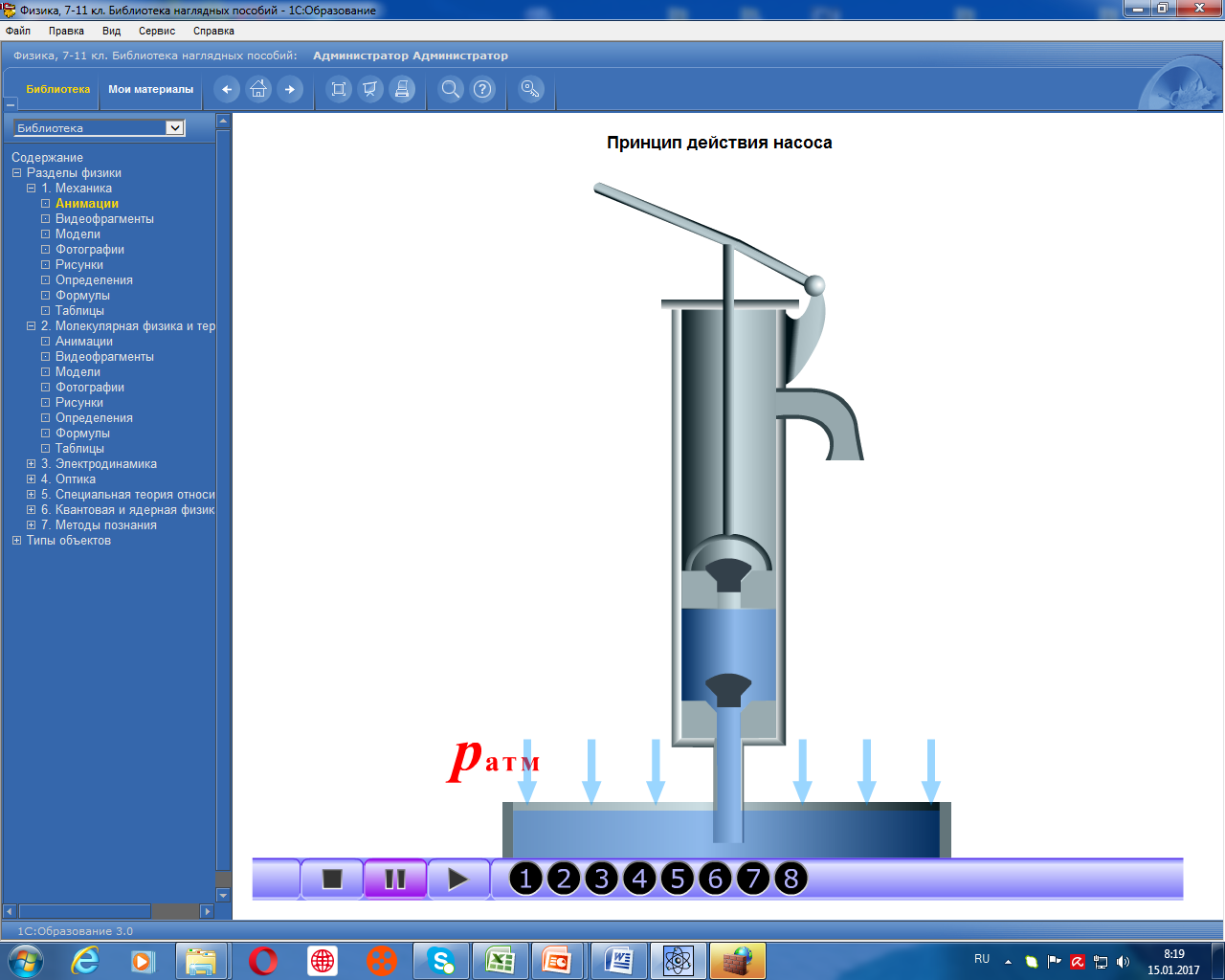 Домашнее задание.
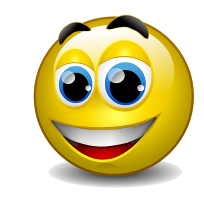 Тема №10 §§ 37-39,46
Гр. №2 391* 411 404** 383* 374* pгаза
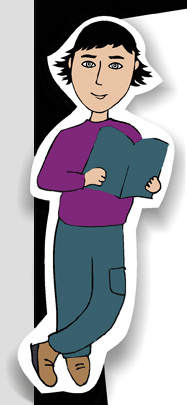 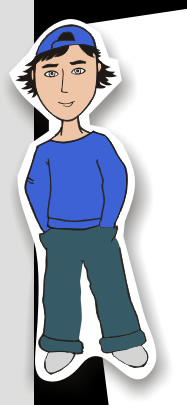 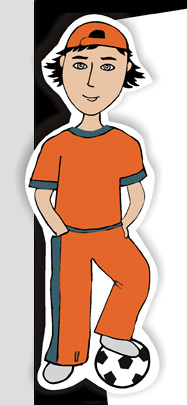 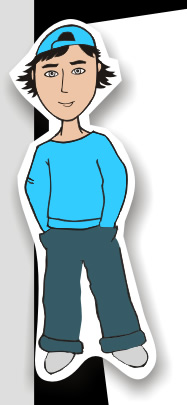 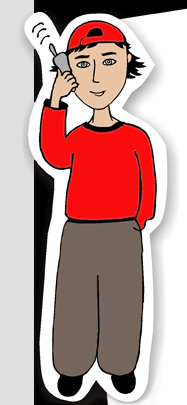 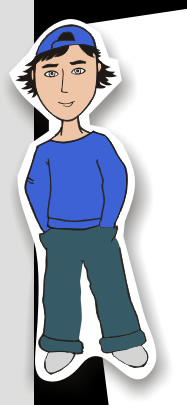 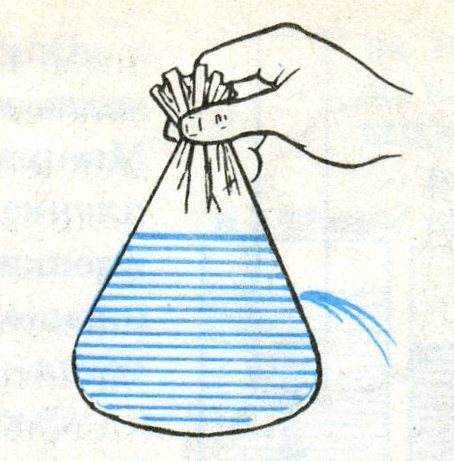 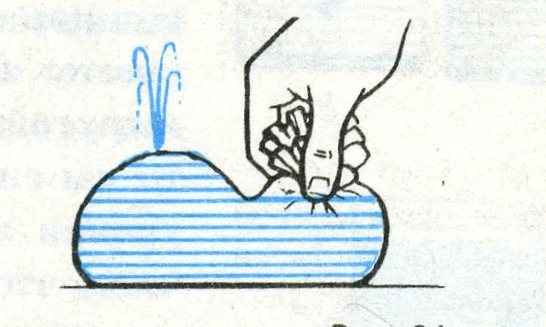 Давление в жидкостях
Опыты показывают , что внутри жидкости существует давление, на одном уровне оно одинаково. С глубиной давление увеличивается.
1.Чтобы найти объём бочки надо
 площадь основания × на высоту
ФотФ стр.39
V=S×h = 0,2м2×2м=0,4м3
2. Чтобы найти массу воды надо    
                  плотность × на объём
m= ρ×V =1000кг/м3×0,4м3 =400кг
3. Чтобы найти вес воды и её силу тяжести надо  
массу× на напряженность гравитационного поля Земли
S=0,2м2
S=πr2
Р=mg =400кг×9,8Н/кг≈4000Н
4. Чтобы найти давление воды на дно надо      
   силу разделить на площадь!!!
h=2м
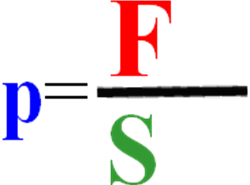 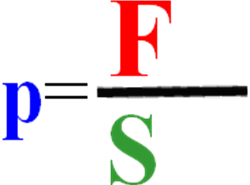 4000Н
=20000Па
0,2м2
=20кПа
Ликбез за 2четверть
для дз-3 стр.27
1.Чтобы найти объём бочки надо
 площадь основания × на ………..
V=..×.. = ….м2×..м=…м3
2. Чтобы найти массу воды надо    
                  плотность × на объём
m= ρ×… =1000кг/м3×…м3 =….кг
3. Чтобы найти вес воды и её силу тяжести надо  
массу× на напряженность гравитационного поля Земли
S=πr2
Р=m…=…кг×…Н/кг≈…..Н
4. Чтобы найти давление воды на дно надо      
   силу разделить на площадь!!!
h=2м
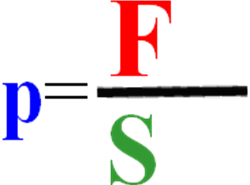 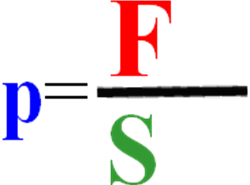 ……Н
=20000Па
…м2
=….Па
Ликбез за 2четверть
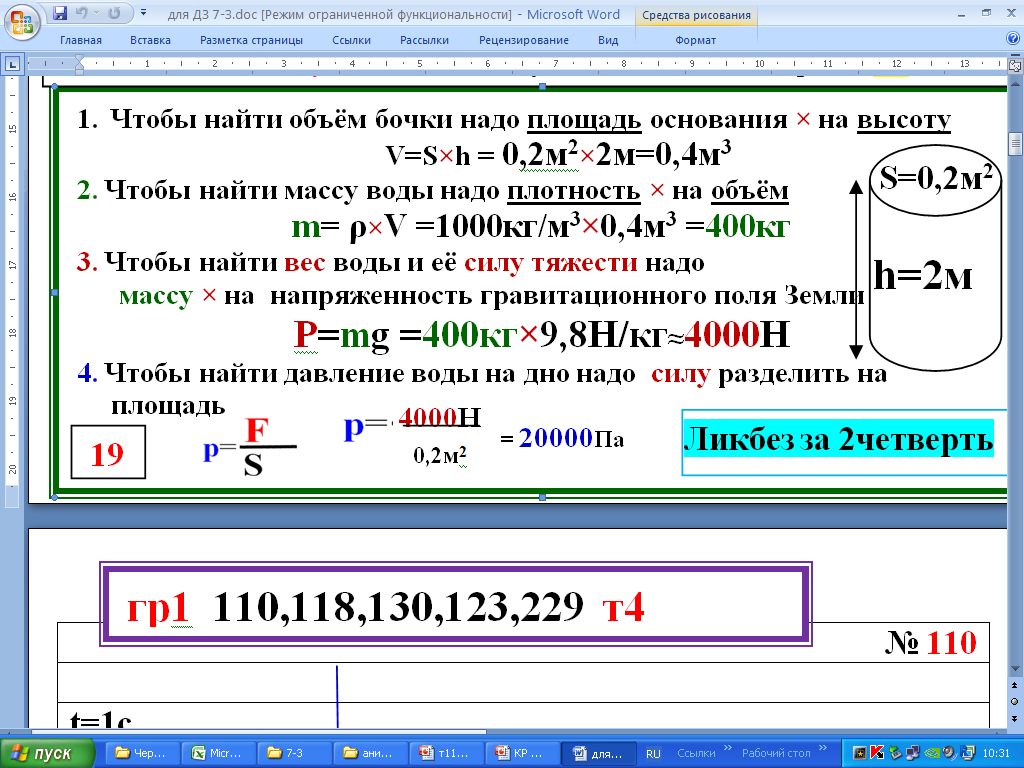 для дз стр.19
Домашнее задание.
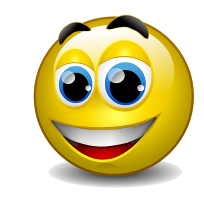 гр1 кр3
  110 118 130 123 226 
т4 v
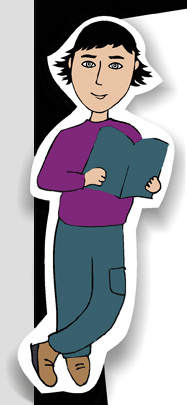 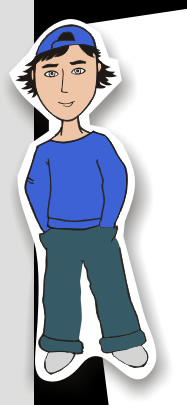 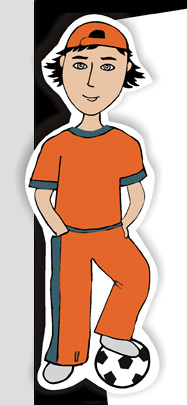 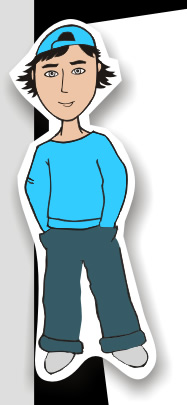 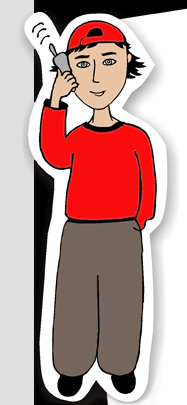 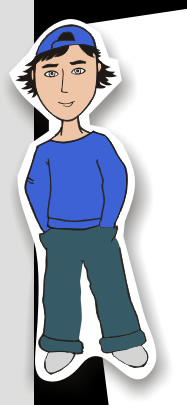 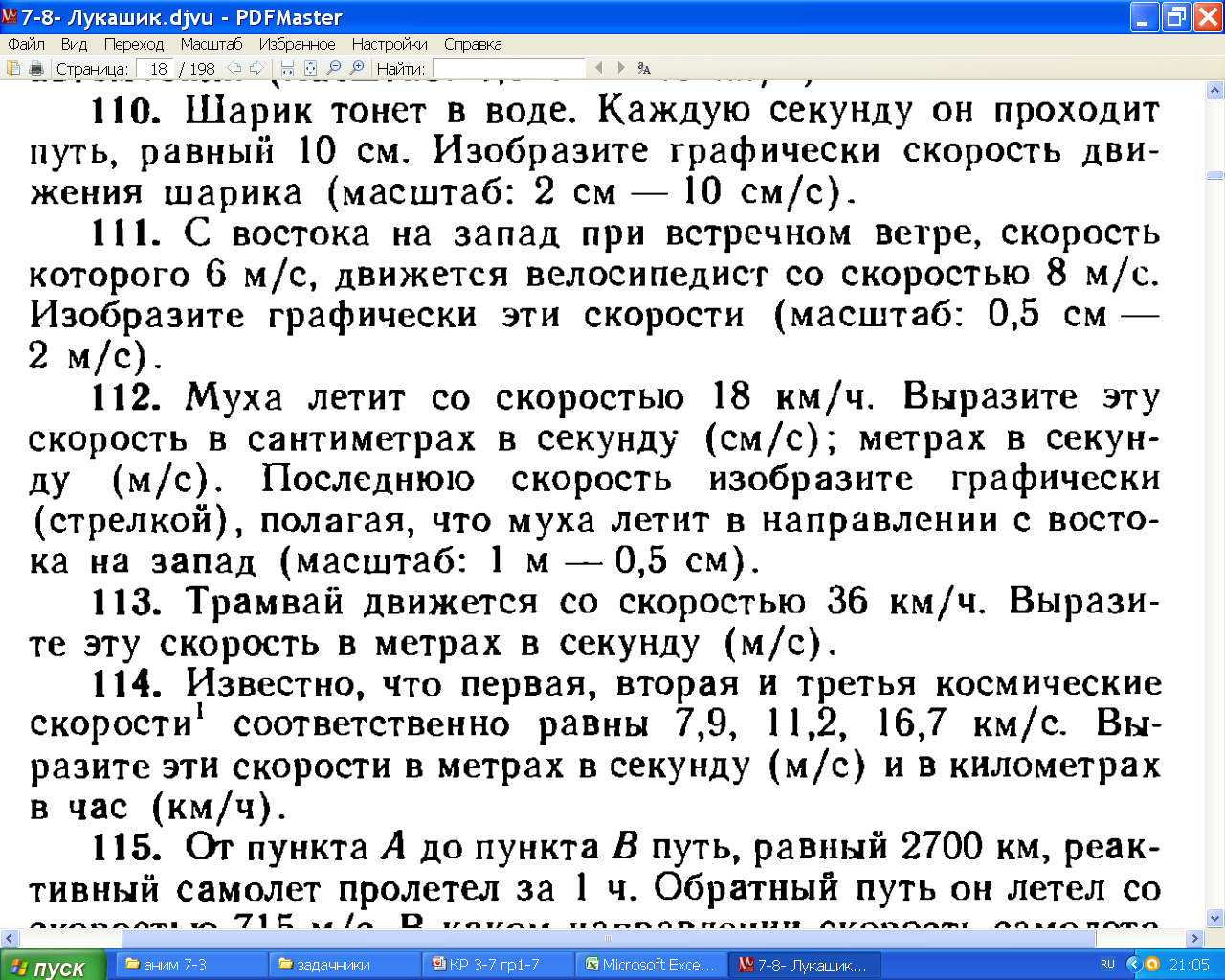 11
t = 1с
s = 10cм
v - ?
s1
v=
s1
v1
t1
Ответ: скорость  шарика 0,1м/с
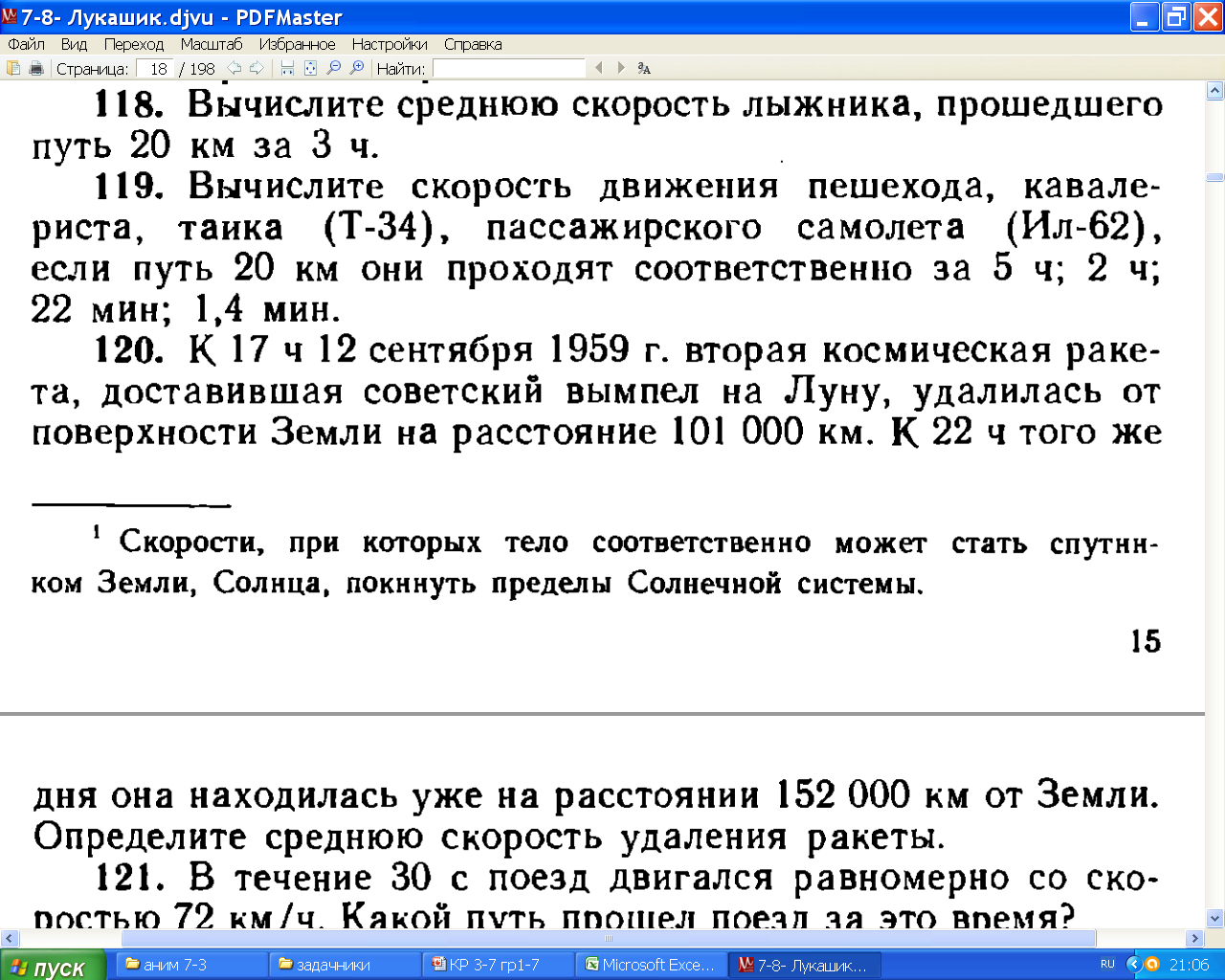 12
t = 3ч
s = 20км
v - ?
s1
v=
s1
v1
t1
20км
км/ч
=
6,7
v=
3ч
36км/ч = 10м/с
6,7км/ч – x м/c
м/с
=
1,85
Ответ: скорость  лыжника  1,85 м/с
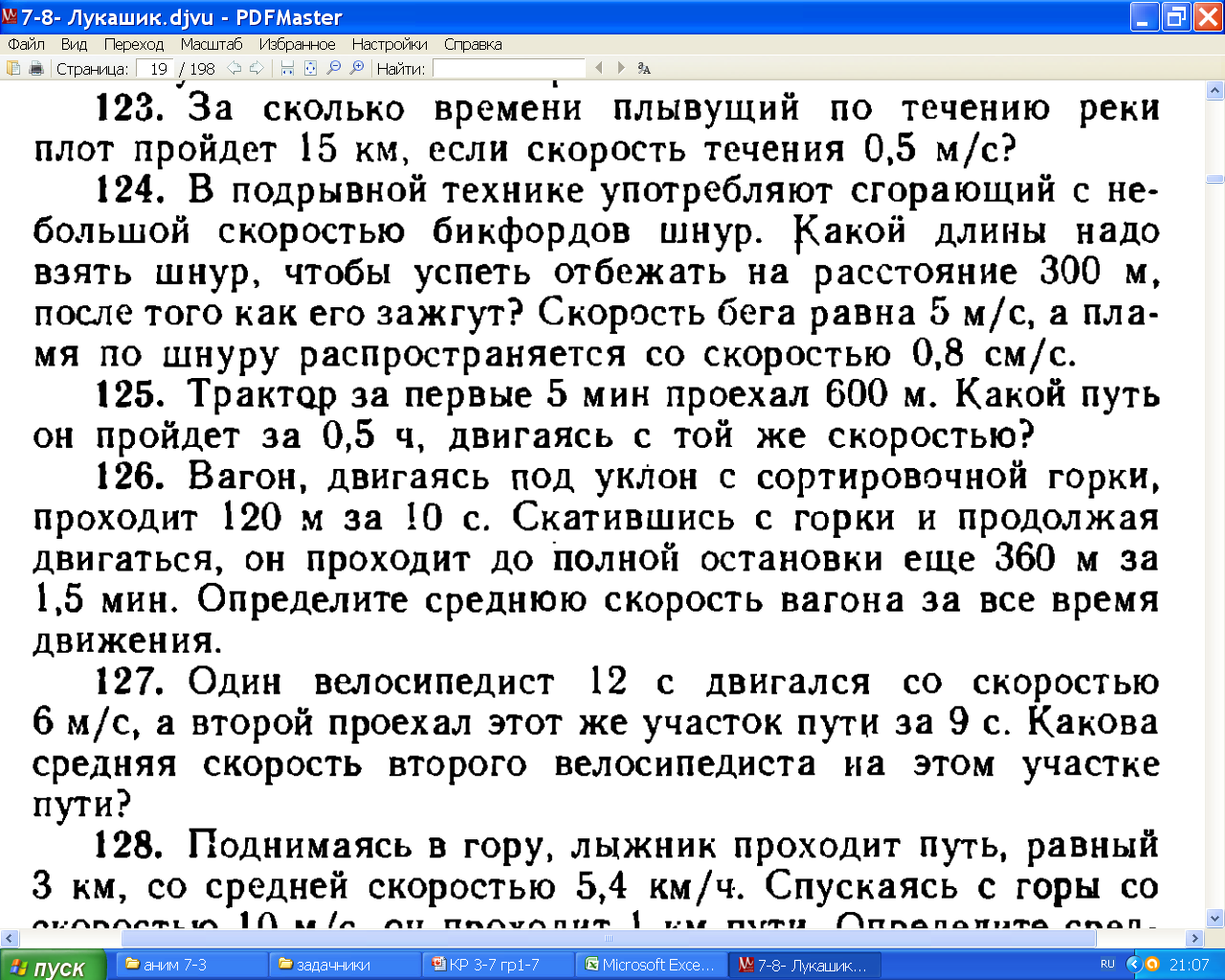 12
t - ?
s = 15км
v =0,5м/с
s1
s1
v =
t =
t1
v
s1
v1
15000м
t =
=
30000
с
0,5м/с
36км/ч = 10м/с
6,7км/ч – x м/c
=
8,3ч
Ответ: расстояние в 15км плот пройдёт за 8,3ч
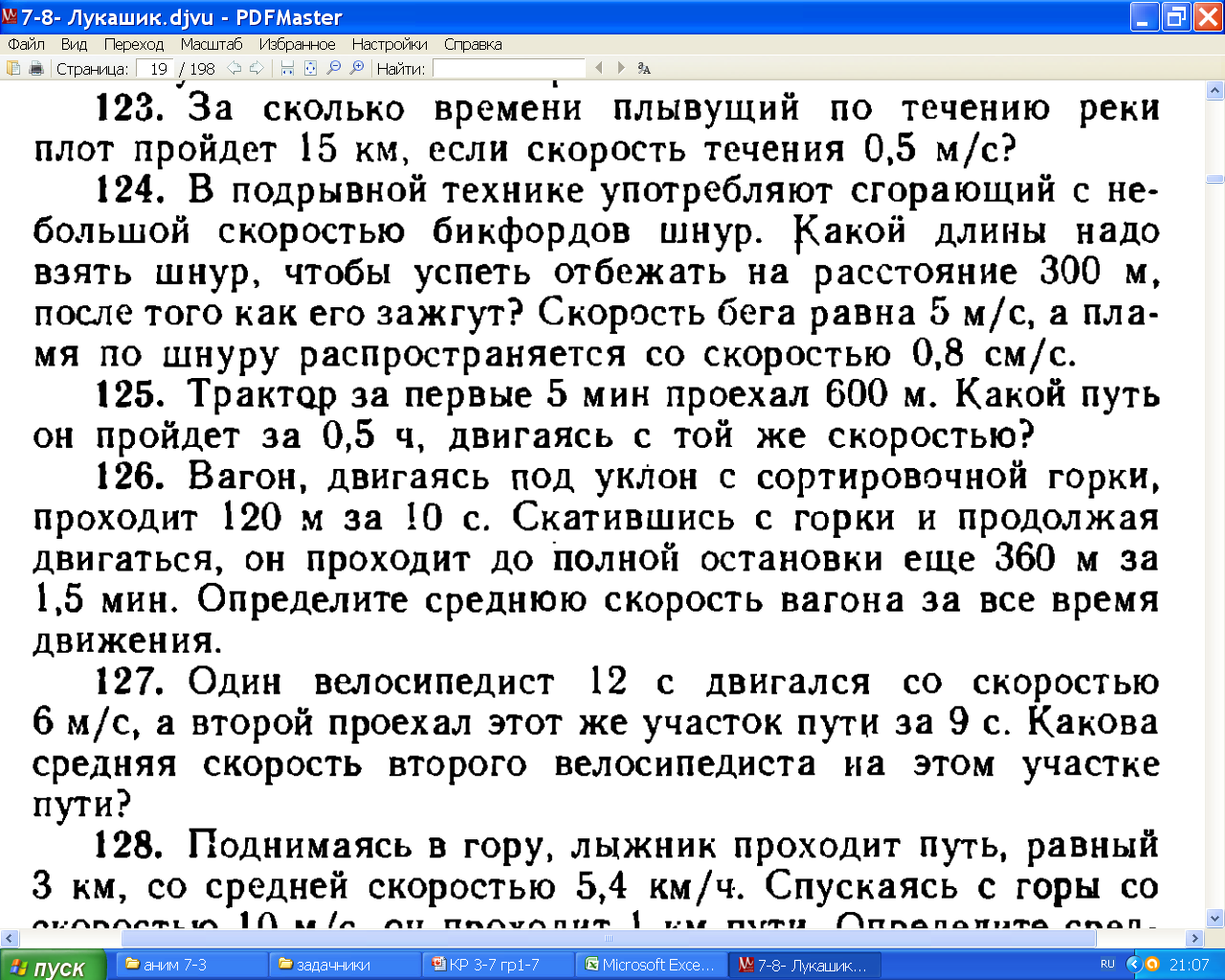 13
t1 = 10с
s1 = 120м
s2 = 360м
t2 =1,5мин= 90с
vср - ?
s1
v1
s2
v2
S1 + S2
vср=
t1 + t2
Чтобы найти среднюю скорость надо весть путь поделить  на всё время
120м+360м
=4,8м/с
vср=
10с+90с
Ответ: средняя скорость вагона 4,8м/с, т.е ….км/ч
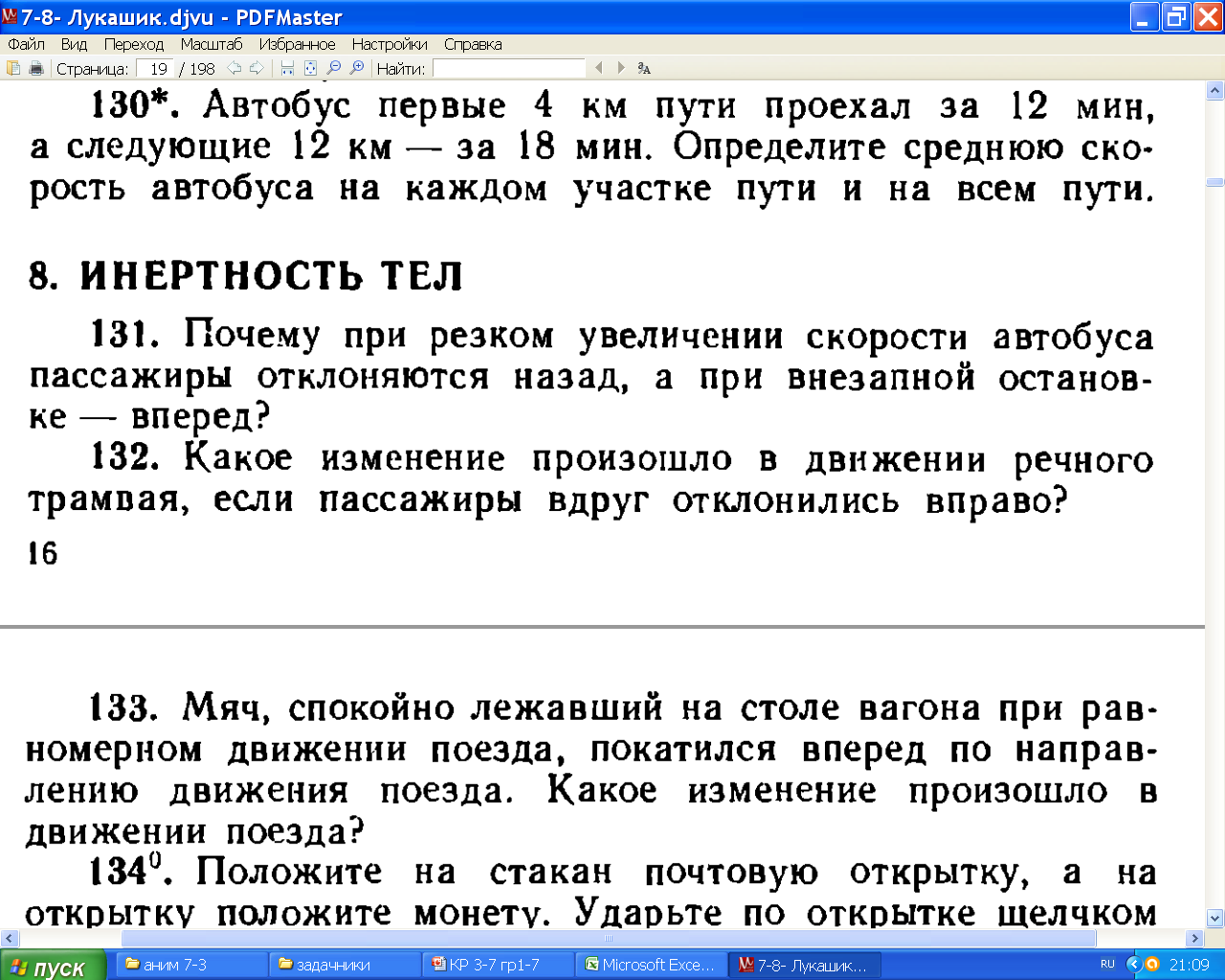 14
t1 = 1260с
s1 = 4000м
s2 = 12000м
t2 =1860с
vср - ?
s1
v1
s2
v2
S1 + S2
vср=
t1 + t2
Чтобы найти среднюю скорость надо весть путь поделить  на всё время
Ответ: средняя скорость ….
№229
15
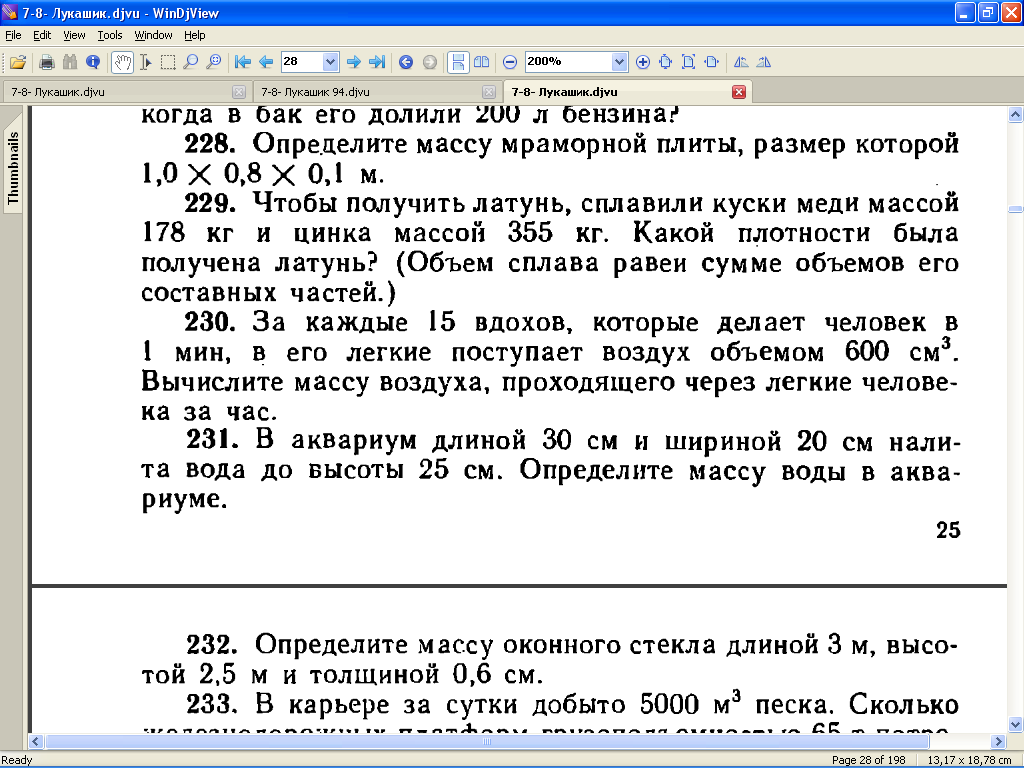 Cu
Zn
Чтобы найти среднюю плотность надо общую массу  разделить на общий объём
mме =
ρме=
mцн =
ρцн=
ρср -?
+
mме + mцн
=
ρср =
ρср =
+
Vме + Vцн
Чтобы найти объём надо  массу  разделить на   плотность
m цн
mме
=
=
=
=
Vцн =
Vме=
ρ цн
ρме
Ответ:   латунь имеет плотность …